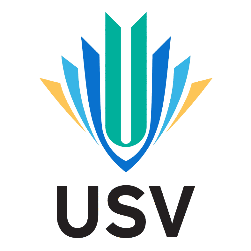 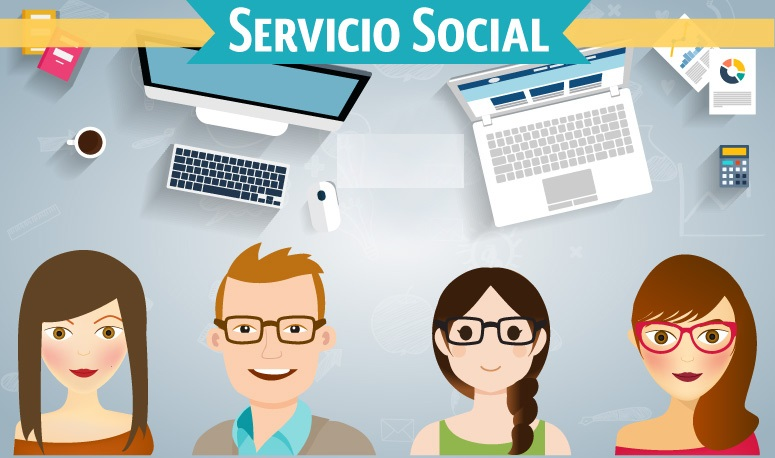 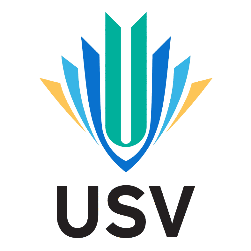 ¿ QUÉ ES EL SERVICIO SOCIAL?
Es una actividad de carácter formativo y en beneficio de la Sociedad.

Su cumplimiento es un REQUISITO INDISPENSABLE para obtener el título profesional.
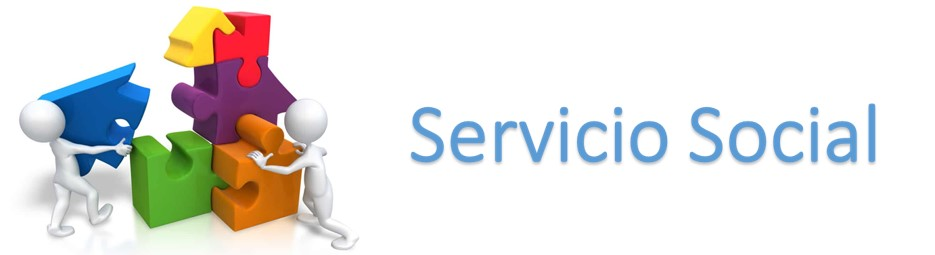 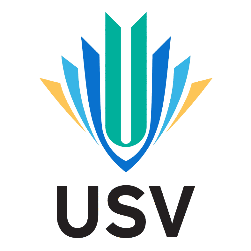 REQUISITOS:
Haber cursado el 70% de los créditos establecidos  en el plan de estudios.

Se deberá cubrir un total de 480 hrs y  6 meses de Servicio como mínimo.

En el caso de realizar el servicio en una Institución Educativa, el servicio deberá ser cubierto en un total de 7 meses.
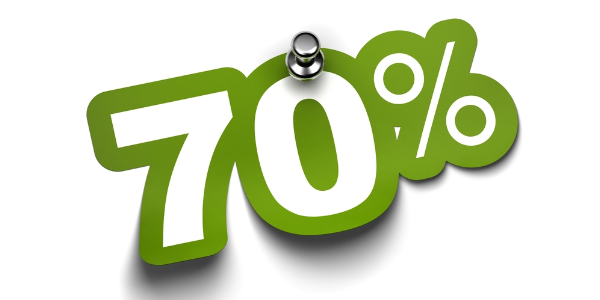 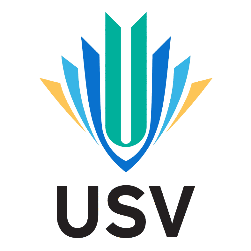 ¿ DÓNDE PUEDO HACER MI SERVICIO SOCIAL?
SECTOR PRIVADO
SECTOR PÚBLICO
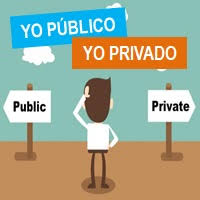 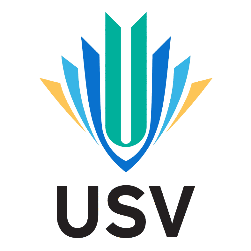 DOCUMENTACIÓN
Carta de Presentación
Carta de Aceptación
Reportes Mensuales
Carta de Liberación
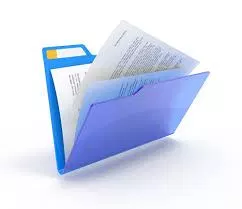 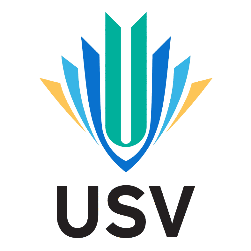 CARTA DE PRESENTACIÓN
Será expedida por la Universidad.
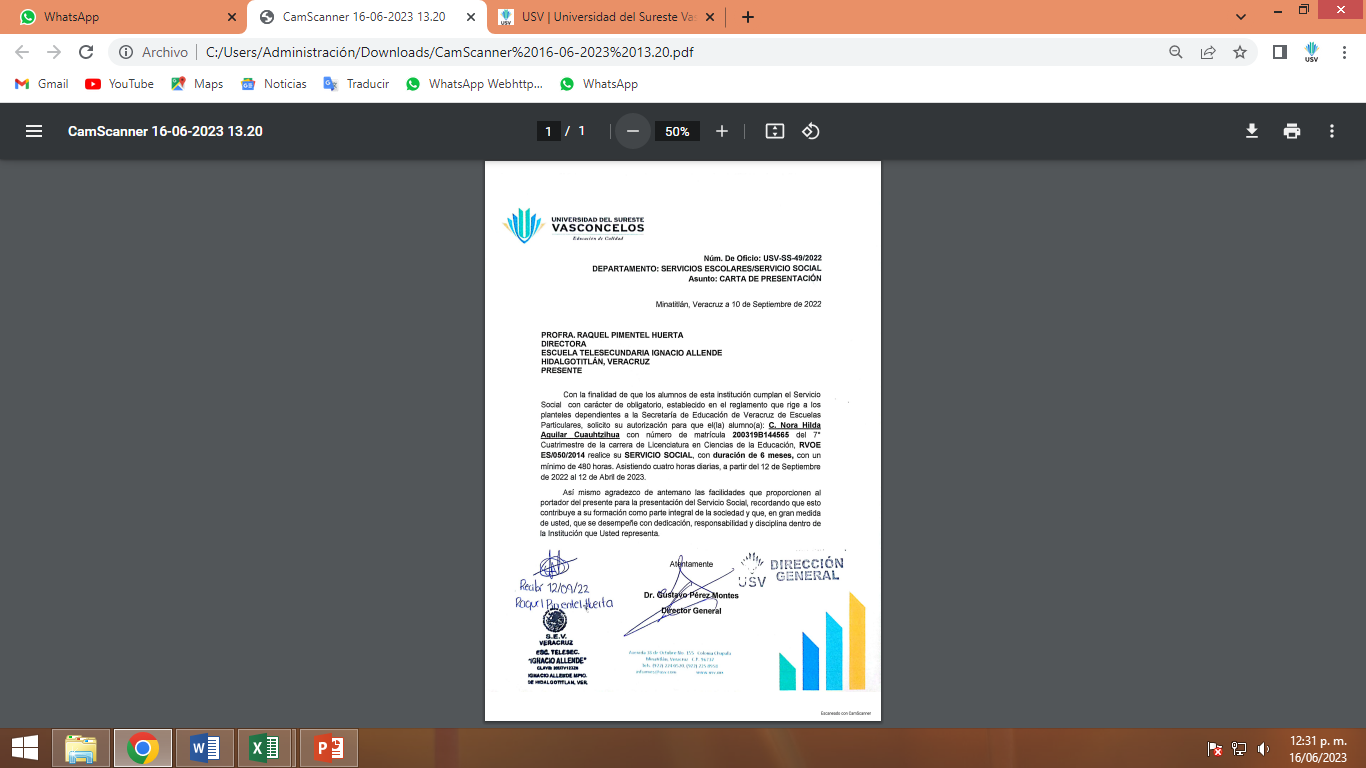 Se entregaran dos originales:

Uno para la Institución

Acuse de recibido y deberá contener sello y firma de quien recibe.
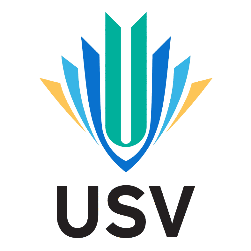 CARTA DE ACEPTACIÓN
Será expedida por la Institución donde se realizara el S.S.
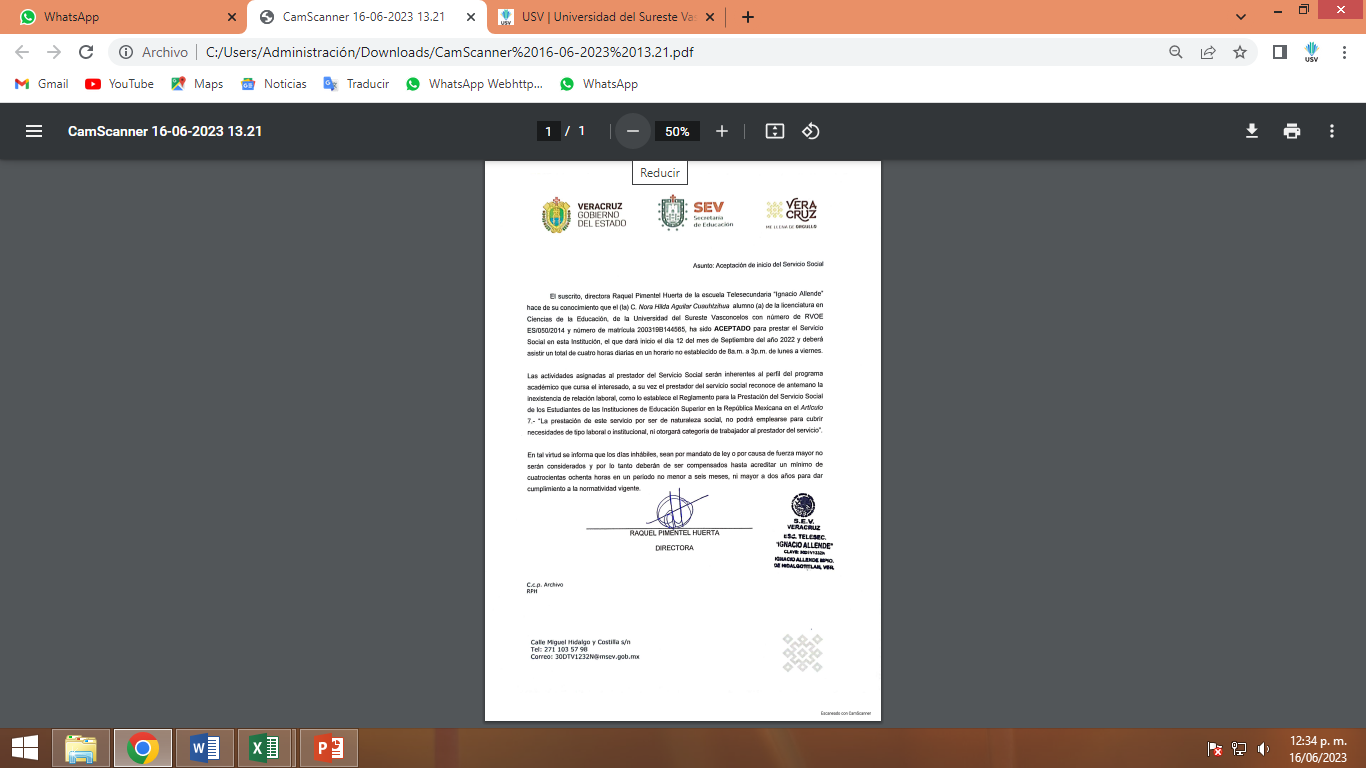 EL CONTENIDO DE LA CARTA DE ACEPTACIÓN DEBERA SER EN EL FORMATO PROPORCIONADO POR LA DGEU 
HOJA MEMBRETADA
SELLOS Y FIRMAS



Deberá contener 
Nombre del alumno
Matrícula o No. de Control Escolar
Carrera
RVOE
Período de prestación del SS

NOTA: ESTOS DATOS VAN INCLUIDOS EN LA HOJA DE PRESENTACIÓN.
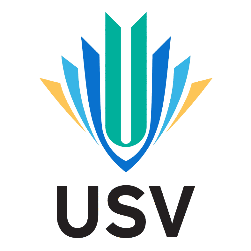 REPORTES MENSUALES
Será proporcionado por la Universidad.
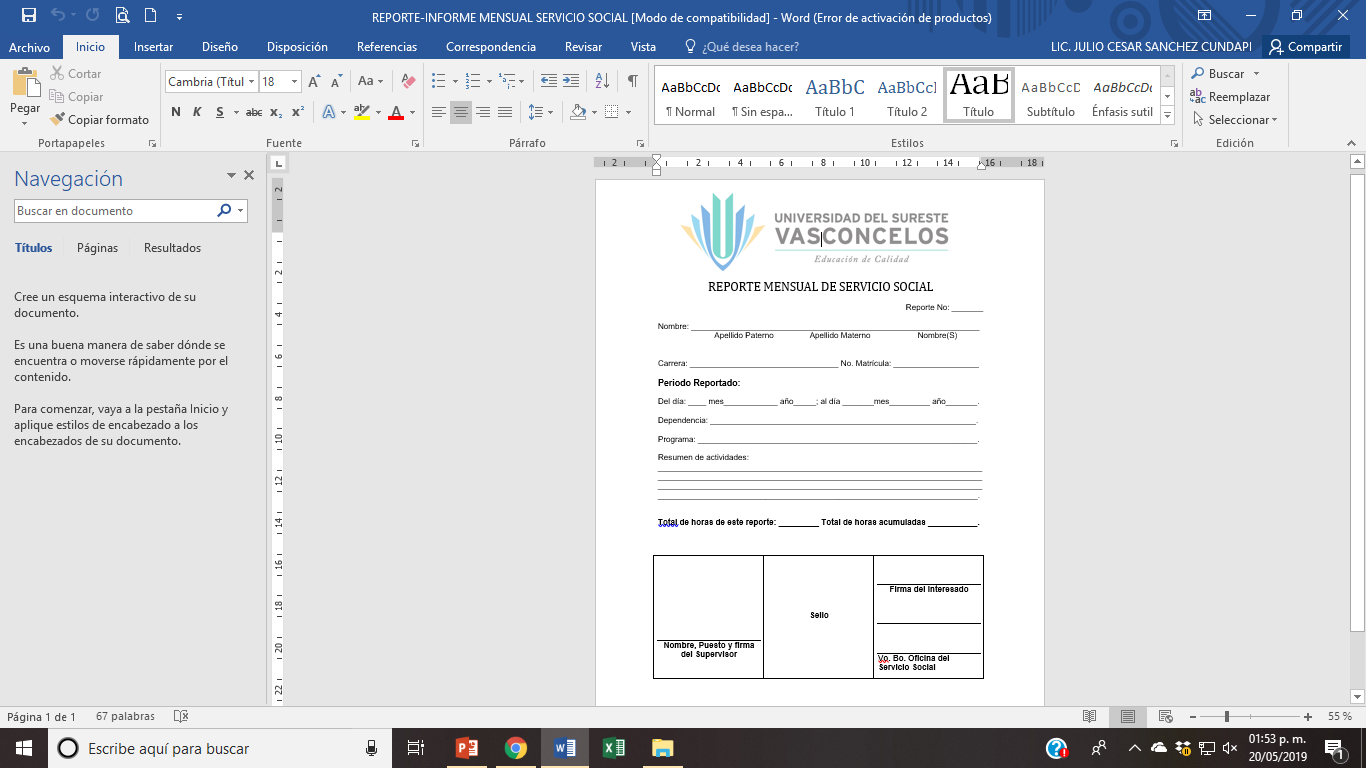 OBSERVACIONES:

El período que comprende el reporte.

Resumen de actividades

Total de horas por reporte
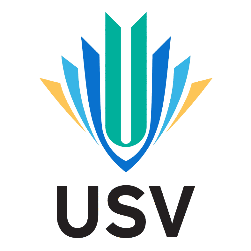 REPORTES MENSUALES
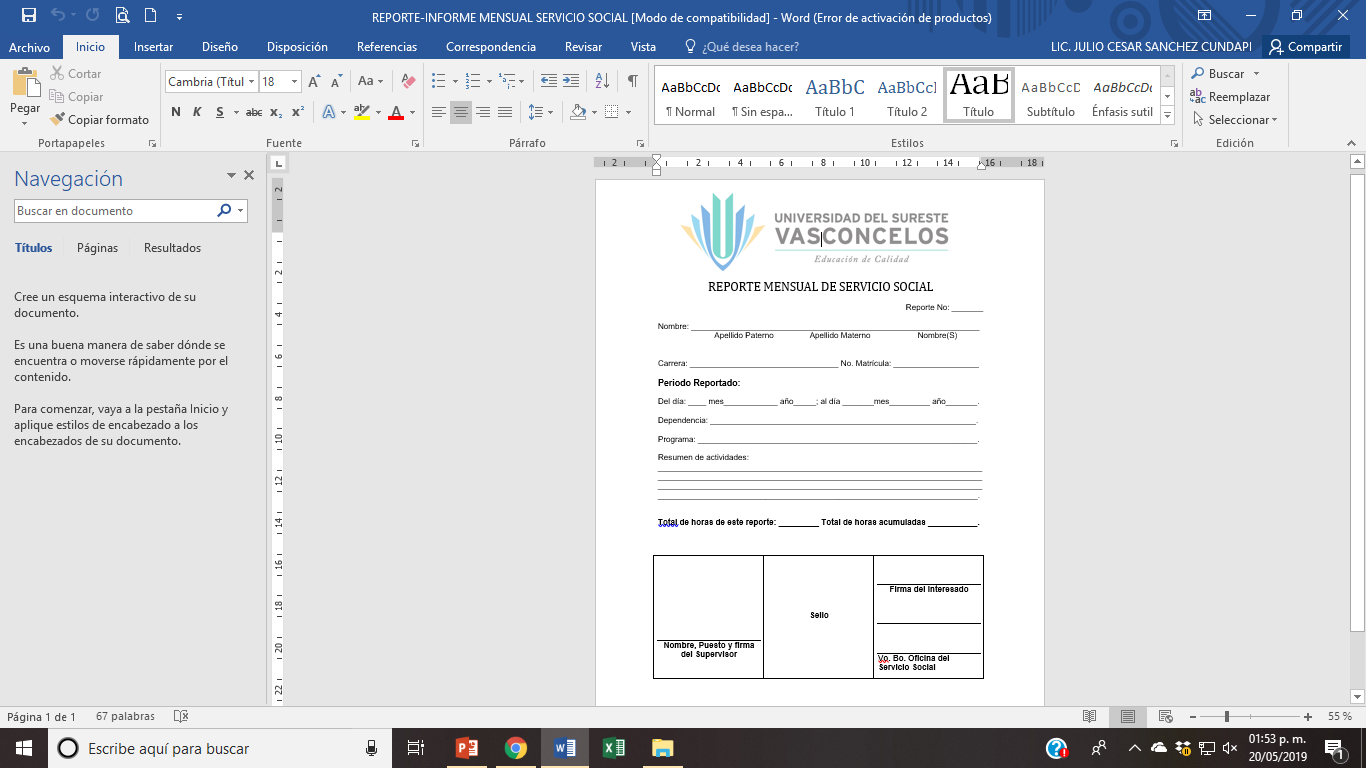 EJEMPLO:
EL ALUMNO CUBRIRÁ UN SERVICIO SOCIAL DEL 20 DE AGOSTO DEL 2019 AL 20 DE FEBRERO DEL 2020.
(En el caso de Realizar el S.S. en Institución Educativa, se entregarán 7 reportes)
MIS FECHAS DE REPORTES SERÍAN LAS SIGUIENTES:
Reporte No. 1       DEL 20 DE AGOSTO          AL     20 DE SEPTIEMBRE
Reporte No. 2       DEL 21 DE SEPTIEMBRE   AL     20 DE OCTUBRE
Reporte No. 3       DEL 21 DE OCTUBRE        AL     20 DE NOVIEMBRE
Reporte No. 4       DEL 21 DE NOVIEMBRE   AL     20 DE DICIEMBRE 
Reporte No. 5       DEL 21 DE DICIEMBRE     AL     20 DE ENERO
Reporte No. 6       DEL 21 DE ENERO             AL     20 DE FEBRERO
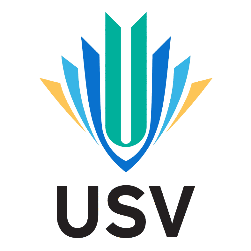 REPORTES MENSUALES
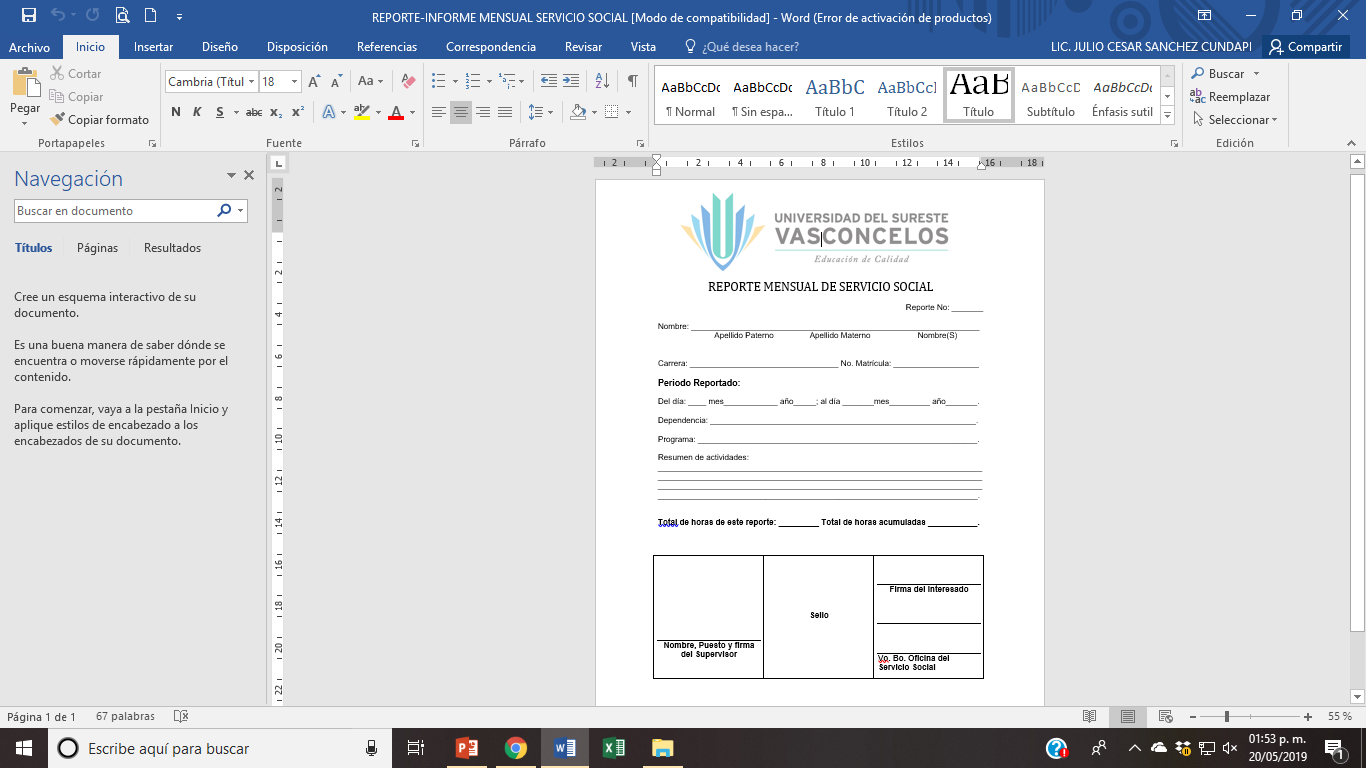 MIS FECHAS DE REPORTES SERÍAN LAS SIGUIENTES:
Reporte No. 1       DEL 20 DE AGOSTO          AL     20 DE SEPTIEMBRE
Reporte No. 2       DEL 21 DE SEPTIEMBRE   AL     20 DE OCTUBRE
Reporte No. 3       DEL 21 DE OCTUBRE        AL     20 DE NOVIEMBRE
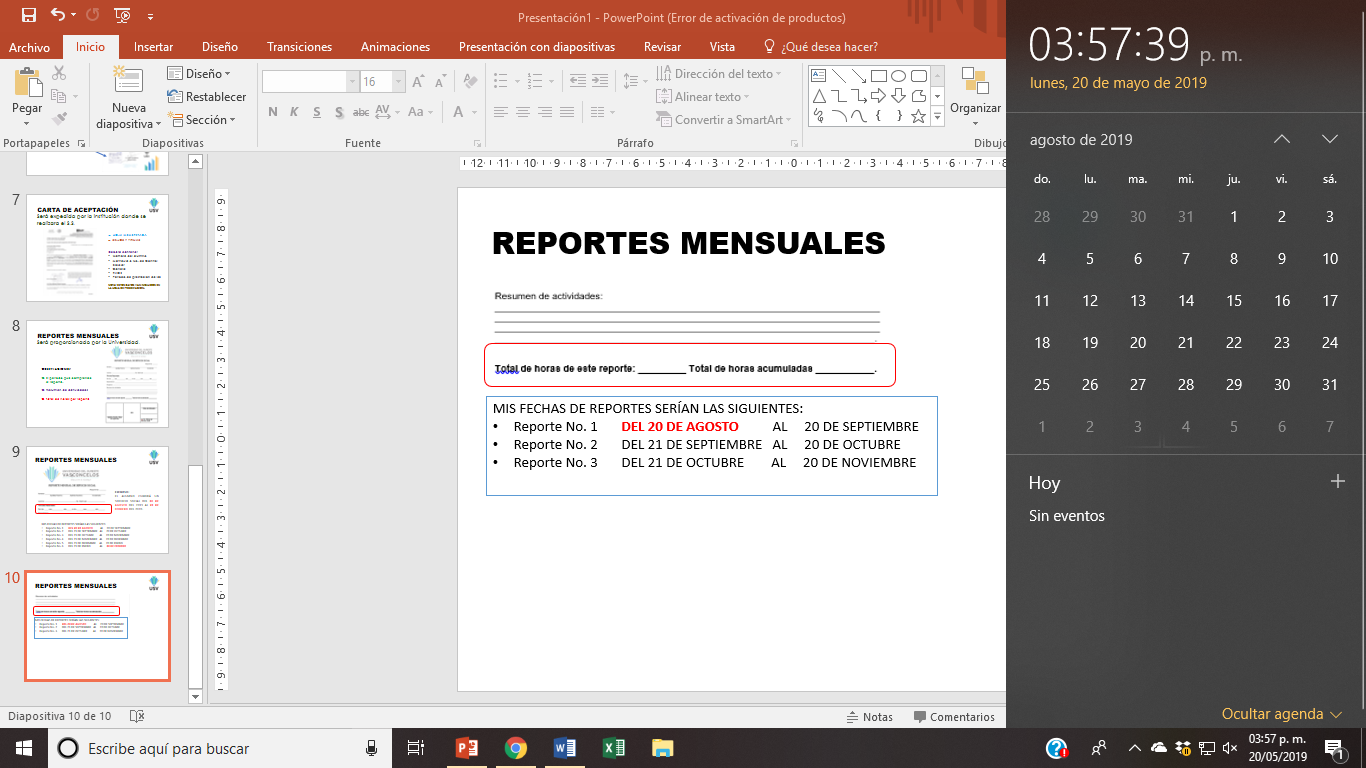 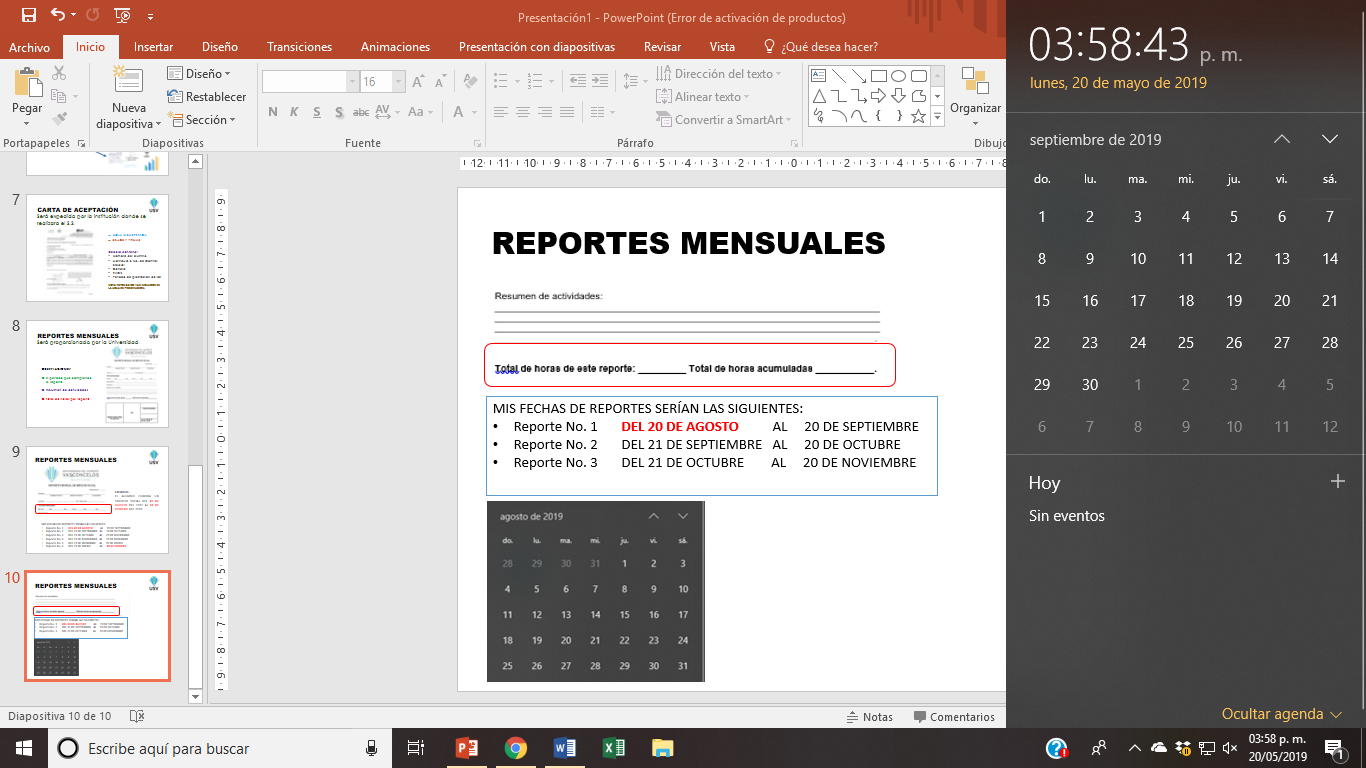 PERIODO DEL REPORTEE
DÍAS HÁBILES DENTRO DEL PERÍODO
24 días X 4 hrs = 96 hrs
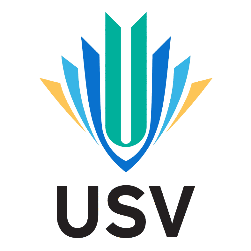 REPORTES MENSUALES
REPORTE NO. 1
REPORTE NO. 2
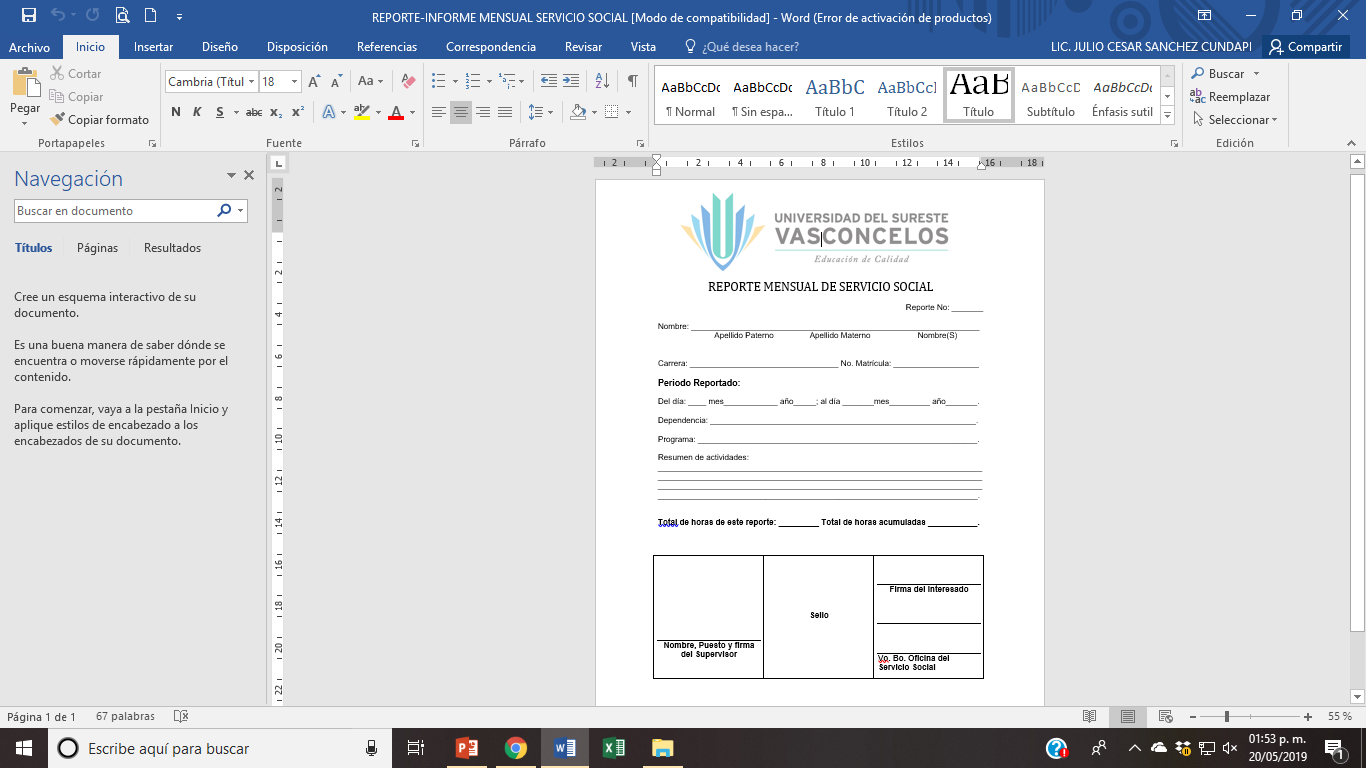 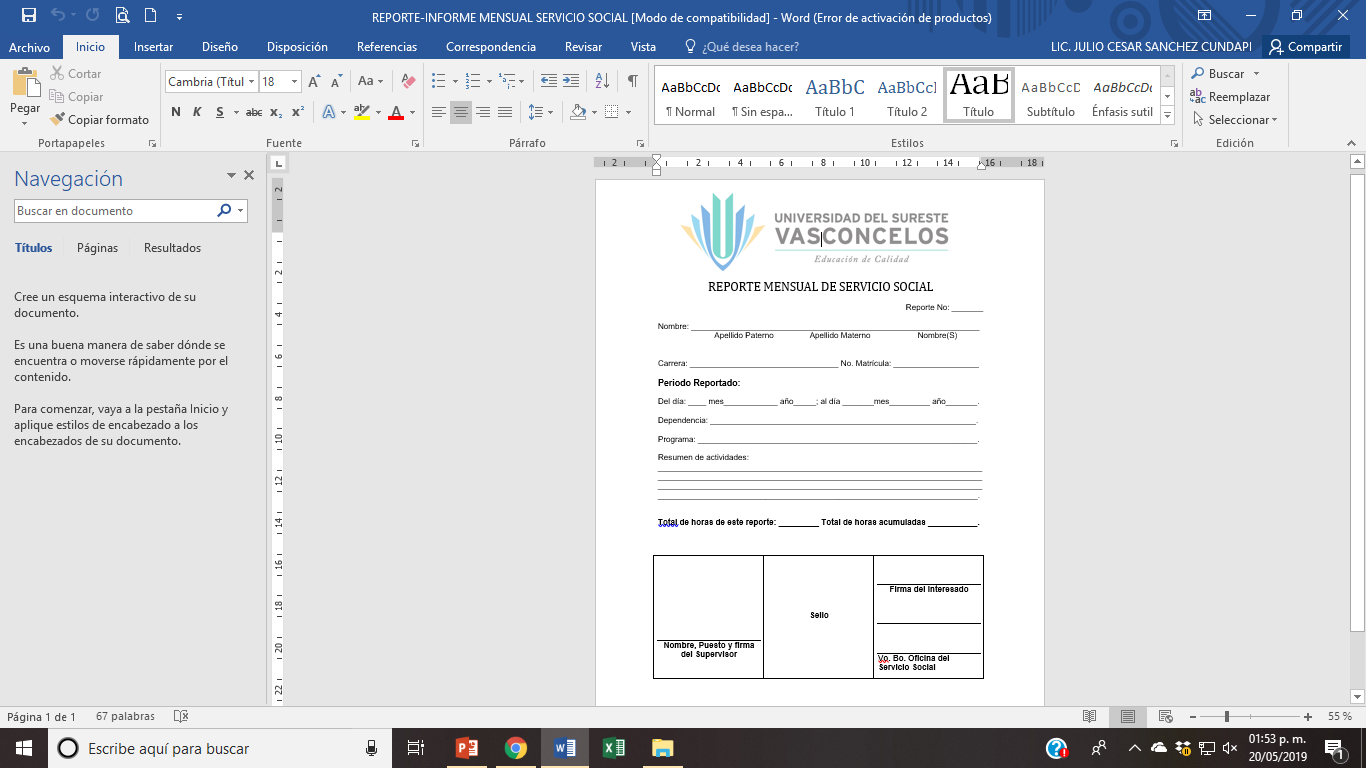 24 días X 4 hrs = 96 hrs
20 días X 4 hrs = 80 hrs
176 hrs
96 hrs
96 hrs
80 hrs
SE VAN SUMANDO LAS HORAS ACOMULADAS
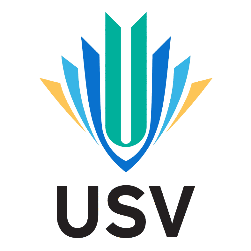 CARTA DE LIBERACIÓN
Será expedida por la Institución donde se realizara el S.S.
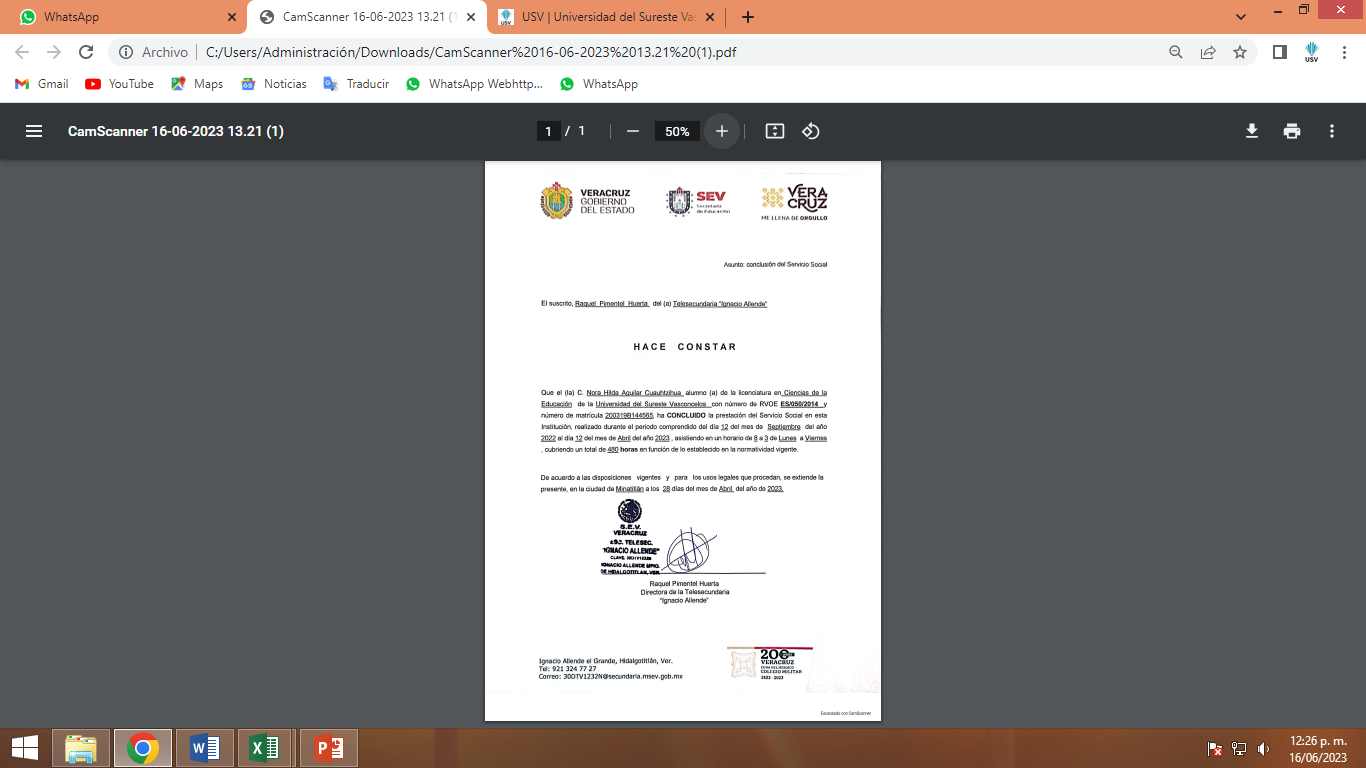 EL CONTENIDO DE LA CARTA DE ACEPTACIÓN DEBERA SER EN EL FORMATO PROPORCIONADO POR LA DGEU 
HOJA MEMBRETADA
SELLOS Y FIRMAS

Deberá contener 
Nombre del alumno
Matrícula o No. de Control Escolar
Carrera
RVOE
Período de prestación del SS